Cataloguer les litt. subsahariennes d’expression française
littérature	de reconnaissance
		d’émancipation
de protestation
		de dénonciation
		de combats			(modérés vs radicaux)
		
		décrivant les problèmes internes aux nouveaux états africains
 
		de l’identité mondiale et purement littéraire
Taiye Selasi : “Bye-bye Babar”
Globalisation
Mondialisation
Migration
Une nouvelle identité métisse de 21ième siècle
Congolois – Tchicaya U Tam’si 
Afropean – Léonora Miano
Afropolitain / négropolitain 

Nègzagonale
Aké Loba
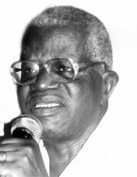 15 août 1927 – 3 août 2012 (à Aix-en-Provence)
Diplomate de carrière et romancier ivoirien

    1960 : Kocoumbo, l’étudiant noir, Paris, Flammarion
    1966 : Les fils de Kouretcha, Bruxelles, Éditions de la Francité
    1973 : Les Dépossédés, Bruxelles, Éditions de la Francité
    1992 : Le Sas des parvenus, Paris, Flammarion
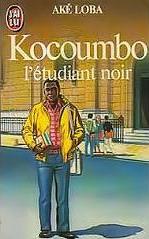 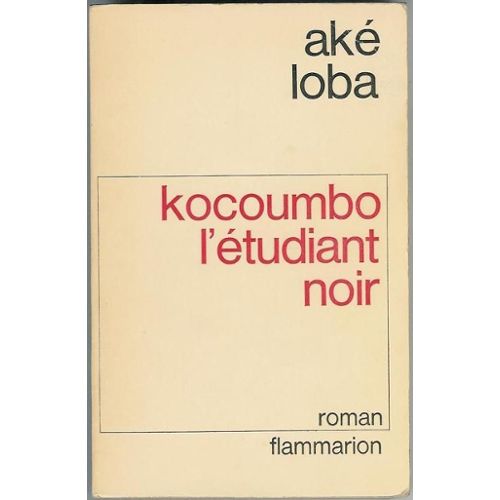 Kocoumbo, l’étudiant noir. Paris : Flammarion, 1960.
Cheikh Hamidou Kane
le 2 avril 1928
Écrivain et homme politique sénégalais
Le thèmes principaux : 
déchirement entre deux cultures
impossibilité de revenir dans son pays natal 
tradition vs modernité
passé – présent - avenir
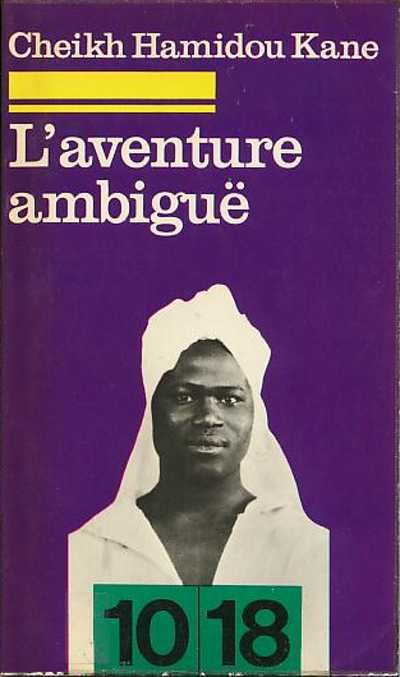 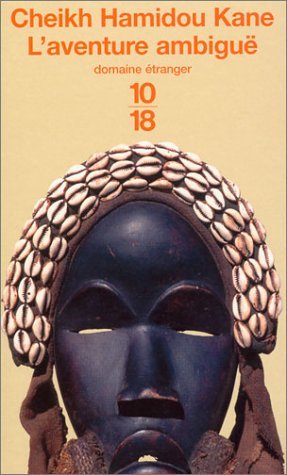 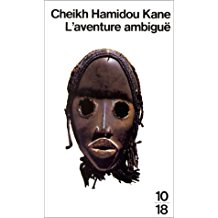 L’Aventure Ambiguë. Paris : Julliard, 1961.
OccidentalisationEuropéanisation